جلسه 7
سیستم‌های سایبرنتیکی
Cybernetic Systems
نسبت دانش سایبرنتیک و سیستم های سایبرنتیکی با فضای سایبر
دانش سایبرنتیک

 Cybernetics
نظریه‌ سیستم‌

System Theory
سیستم‌ سایبرنتیکی

 Cybernetic System
فضای سایبر

 Cyberspace
سیستم‌های سایبرنتیکی
1
سیستمسایبرنتیکی
سیستم سایبرنتیکی
در سلسله‌مراتب سیستم‌های فیزیکی
اکولوژيکی
بيولوژيکی
سايبرنتيکی
مکانيکی
ارگانيکی
سیستم‌های سایبرنتیکی
تفکیک «کنترل‌کننده» از «کنترل‌شونده»
Cybernetic Systems
بخش
کنترل‌کننده
Controlling Part
بخش
کنترل‌شونده
Controlled Part
سیستم سایبرنتیکی
جریان اطلاعات از کنترل‌کننده به کنترل‌شونده: فرمان
بخش
کنترل‌کننده
Controlling Part
بخش
کنترل‌شونده
Controlled Part
اطلاعات
فرمان
سیستم سایبرنتیکی
جریان اطلاعات از کنترل‌شونده به کنترل‌کننده: فیدبک
بخش
کنترل‌کننده
Controlling Part
بخش
کنترل‌شونده
Controlled Part
اطلاعات
فرمان
اطلاعات
کنش
اطلاعات
فیدبک
سیستم سایبرنتیکی
تشکیل مدار اطلاعاتی
بخش
کنترل‌کننده
Controlling Part
بخش
کنترل‌شونده
Controlled Part
اطلاعات
اطلاعات
فرمان
اطلاعات
کنش
اطلاعات
فیدبک
سیستم سایبرنتیکی
معادلات سیستم
بخش
کنترل‌کننده
Controlling Part
بخش
کنترل‌شونده
Controlled Part
g
f
a
c
b
b
b
c = g(a,b)
b = f(c)
      b = f(g(a,b))
سیستم سایبرنتیکی
دوگانه‌ی اطلاعات و انرژی
energy
انرژی
بخش
کنترل‌کننده
Controlling Part
بخش
کنترل‌شونده
Controlled Part
اطلاعات
information
سیستم سایبرنتیکی
سیستم در محیط
محیط
environment
energy
انرژی
بخش
کنترل‌کننده
Controlling Part
بخش
کنترل‌شونده
Controlled Part
اطلاعات
انرژی
کنش
اطلاعات
action
information
سیستم سایبرنتیکی
تشکیل مدار اطلاعاتی با فیدبک
محیط
environment
انرژی
بخش
کنترل‌کننده
Controlling Part
بخش
کنترل‌شونده
Controlled Part
اطلاعات
انرژی
از محیط
بر محیط
کنش
اطلاعات
اطلاعات
سیستم سایبرنتیکی
تفکیک بخش هوشمند و بخش کنش‌گر
energy
انرژی
بخش
کنترل‌کننده
Controlling Part
بخش
کنترل‌شونده
Controlled Part
بخش کنش‌گر که کار تولید می‌کند.
جریان اصلی درون آن، جریان انرژی است.
از اطلاعات فراهم شده توسط بخش هوشمند استفاده می‌کند.
برای بخش هوشمند، انرژی فراهم می‌کند.
بخش هوشمند که فکر تولید می‌کند.
جریان اصلی درون آن، جریان اطلاعات است.
از انرژی فراهم شده توسط بخش کنش‌گر استفاده می‌کند.
برای بخش کنش‌گر، اطلاعات فراهم می‌کند.
اطلاعات
information
سیستم سایبرنتیکی
مثال: راننده و خودرو
energy
انرژی
بخش
کنترل‌کننده
Controlling Part
بخش
کنترل‌شونده
Controlled Part
خودرو

بخش کنش‌گر که کار تولید می‌کند.
جریان اصلی درون آن، جریان انرژی است.
از اطلاعات فراهم شده توسط بخش هوشمند استفاده می‌کند.
برای بخش هوشمند، انرژی فراهم می‌کند.
راننده

بخش هوشمند که فکر تولید می‌کند.
جریان اصلی درون آن، جریان اطلاعات است.
از انرژی فراهم شده توسط بخش کنش‌گر استفاده می‌کند.
برای بخش کنش‌گر، اطلاعات فراهم می‌کند.
اطلاعات
information
سیستم سایبرنتیکی
مثال: مدیر و اداره
energy
انرژی
بخش
کنترل‌کننده
Controlling Part
بخش
کنترل‌شونده
Controlled Part
اداره

بخش کنش‌گر که کار تولید می‌کند.
جریان اصلی درون آن، جریان انرژی است.
از اطلاعات فراهم شده توسط بخش هوشمند استفاده می‌کند.
برای بخش هوشمند، انرژی فراهم می‌کند.
مدیر

بخش هوشمند که فکر تولید می‌کند.
جریان اصلی درون آن، جریان اطلاعات است.
از انرژی فراهم شده توسط بخش کنش‌گر استفاده می‌کند.
برای بخش کنش‌گر، اطلاعات فراهم می‌کند.
اطلاعات
information
سیستم‌های سایبرنتیکی
2
کنترلدرسیستمسایبرنتیکی
سیستم سایبرنتیکی
نقش اطلاعات و انرژی و نسبت آنها با کنترل
محیط
اطلاعات
انرژی
کنترل
کنترل زیرسیستم کنش‌گر (مبتنی بر انرژی) توسط زیرسیستم هوشمند (مبتنی بر اطلاعات)
کنترل با اطلاعات در سیستم سایبرنتیکی
energy
انرژی
بخش
کنترل‌کننده
Controlling Part
بخش
کنترل‌شونده
Controlled Part
اطلاعات
information
به کدام جزء از بخش کنش‌گر، چه وقت، چه نوع و چه میزان اطلاعات برسد؟
کنترل با انرژی در سیستم سایبرنتیکی
energy
انرژی
بخش
کنترل‌کننده
Controlling Part
بخش
کنترل‌شونده
Controlled Part
اطلاعات
information
به کدام جزء از بخش هوشمند، چه وقت، چه نوع و چه میزان انرژی برسد؟
[ تناقض: چالش تصمیم‌گیری با تکیه بر انرژی بدون داشتن اطلاعات ]
سیستم‌های سایبرنتیکی
3
منابعومراجع
کتاب مرجع
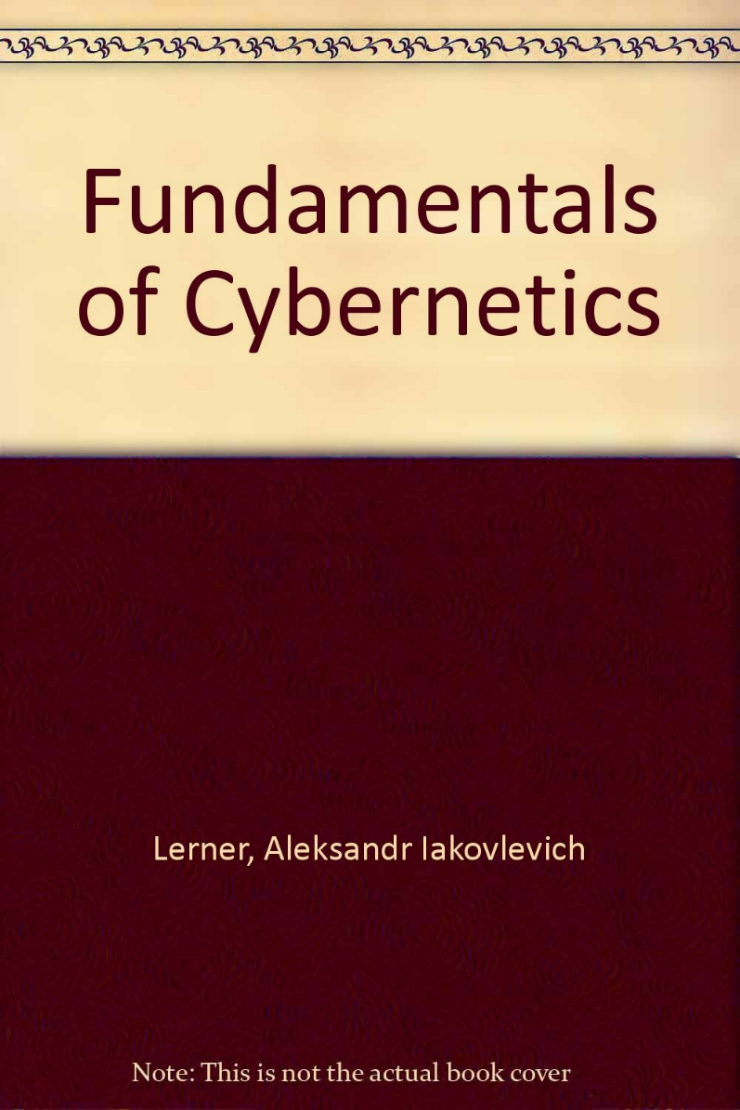 کتاب مرجع
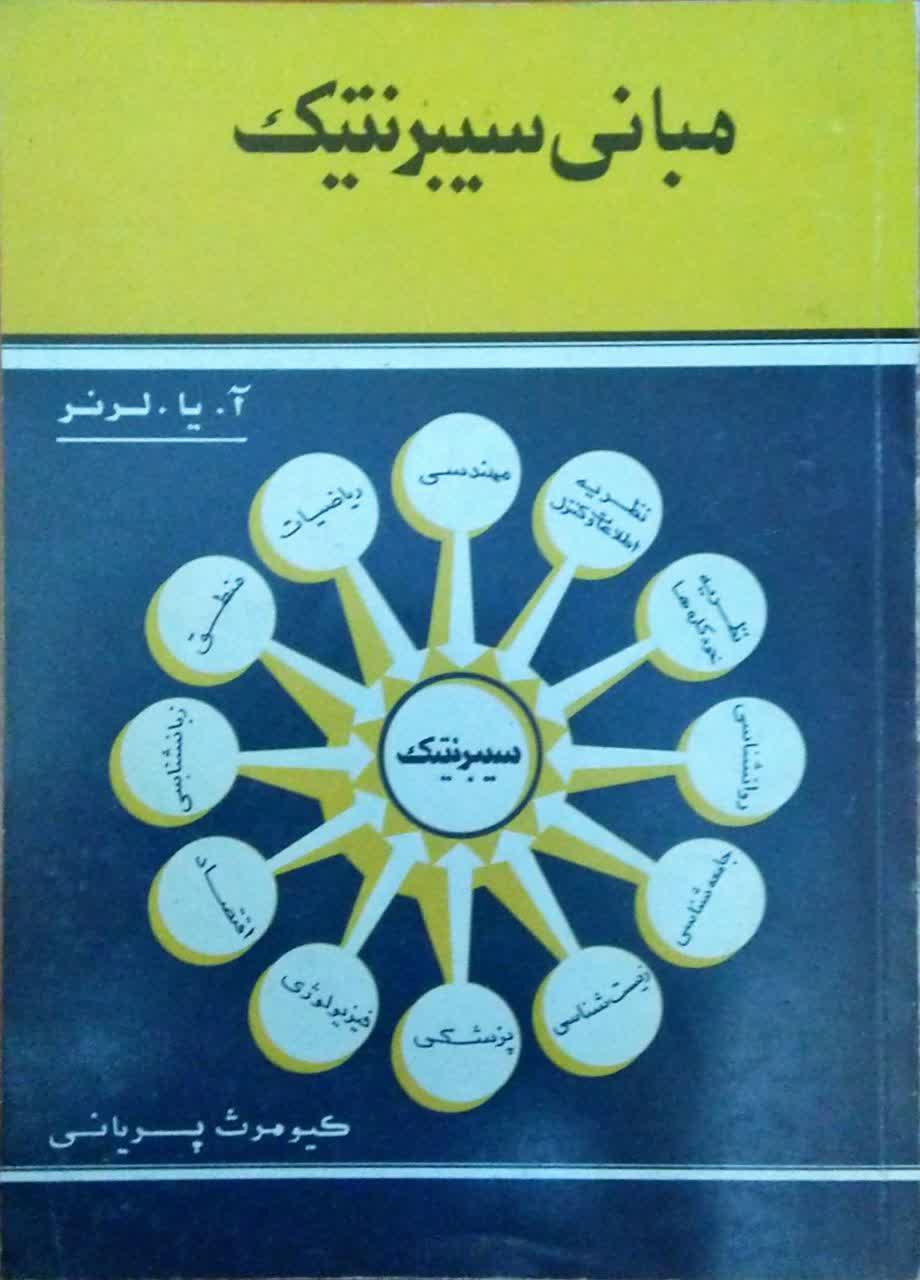 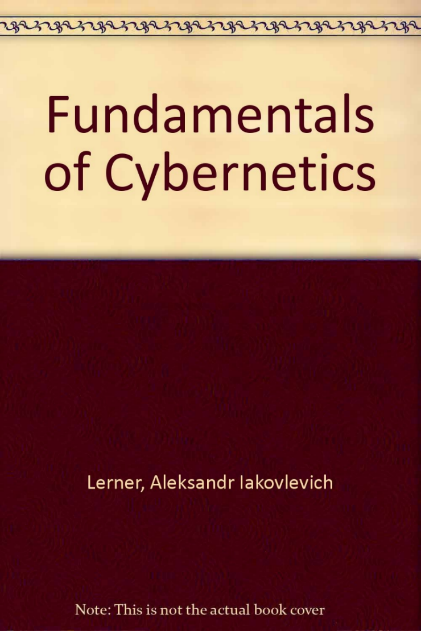 کتاب مرجع
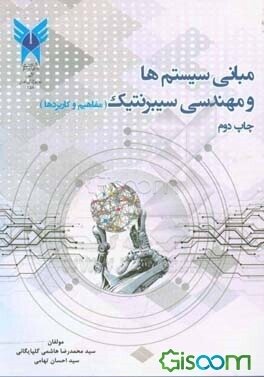 کتاب مرجع
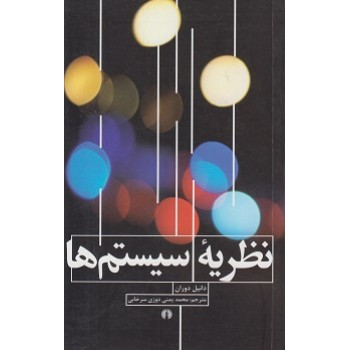